Государственное бюджетное дошкольное образовательное учреждение «Детский сад  №1«Радуга» с.Гендерген


ИНТЕРНЕТ-ПОРТФОЛИО
УЧАСТНИКА  
«ВОСПИТАТЕЛЬ ГОДА - 2024











Тимирбулатова Петимат Саламбковна
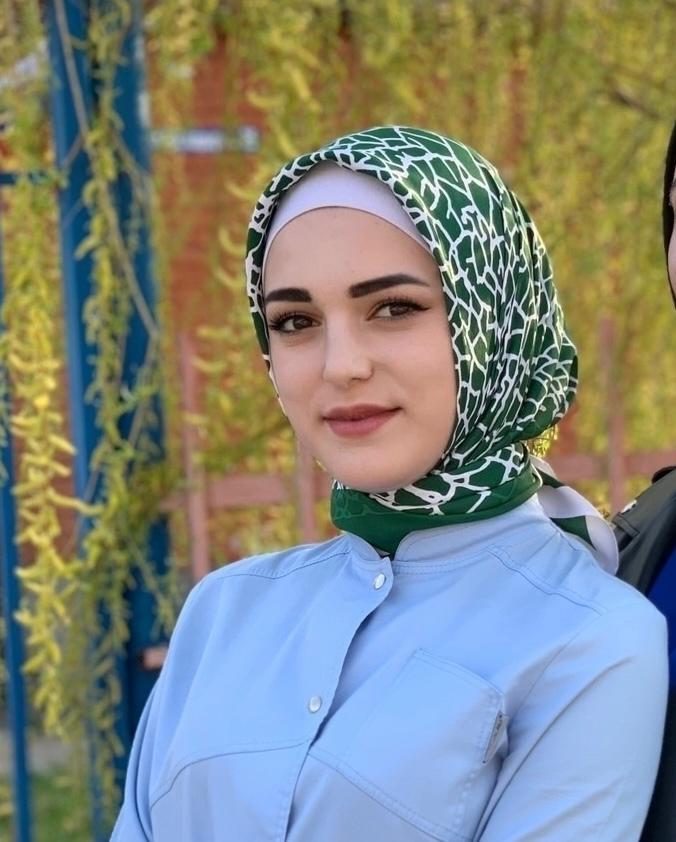 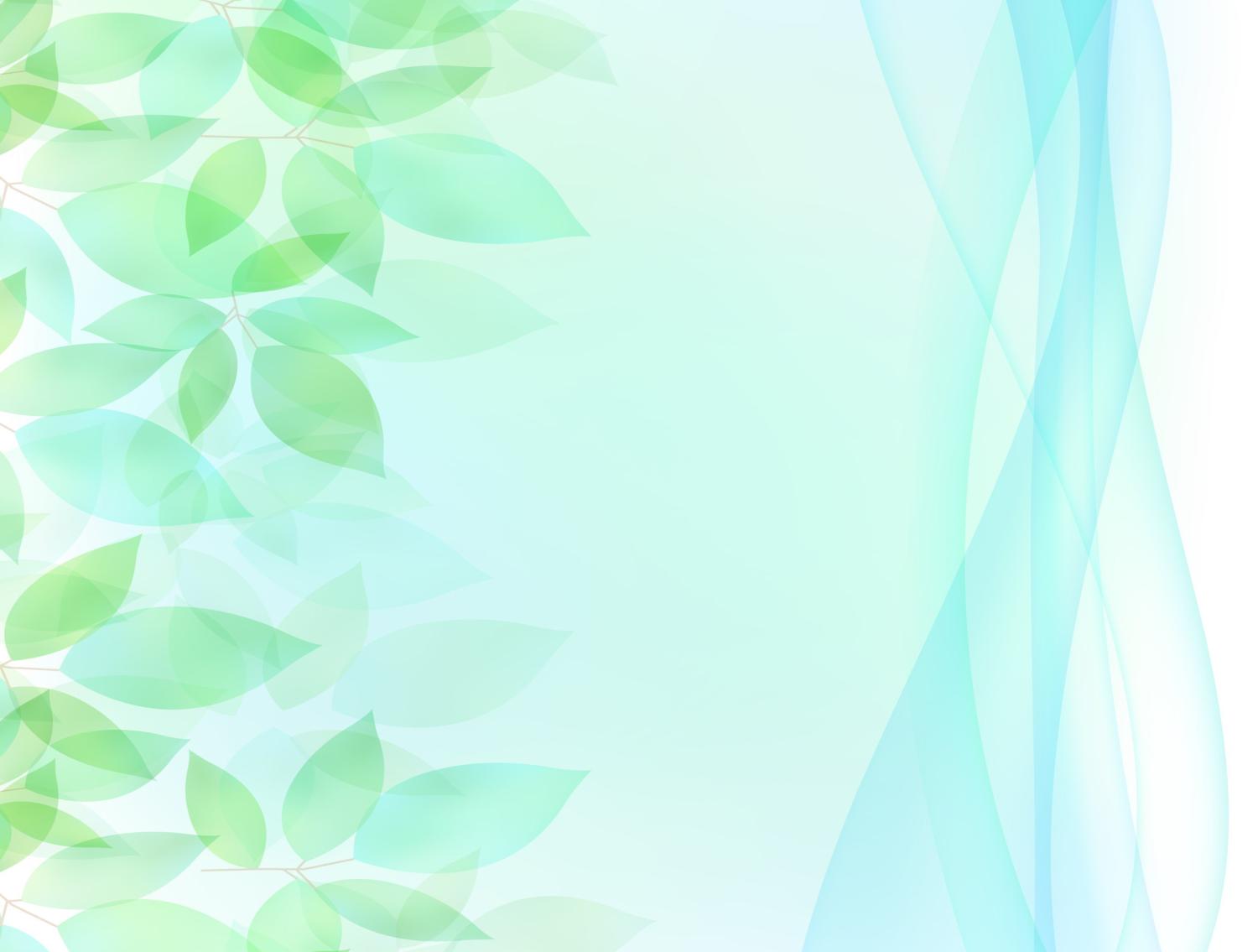 Информационная карта

Ф.И.О. Тимирбулатова Петимат Саламбековна

Дата рождения: 22.11.2002 г.

Образование: среднее 

Место работы: ГБДОУ Детский сад №1«Радуга» с.Гендерген

Занимаемая должность: воспитатель

Стаж работы:  2 года;
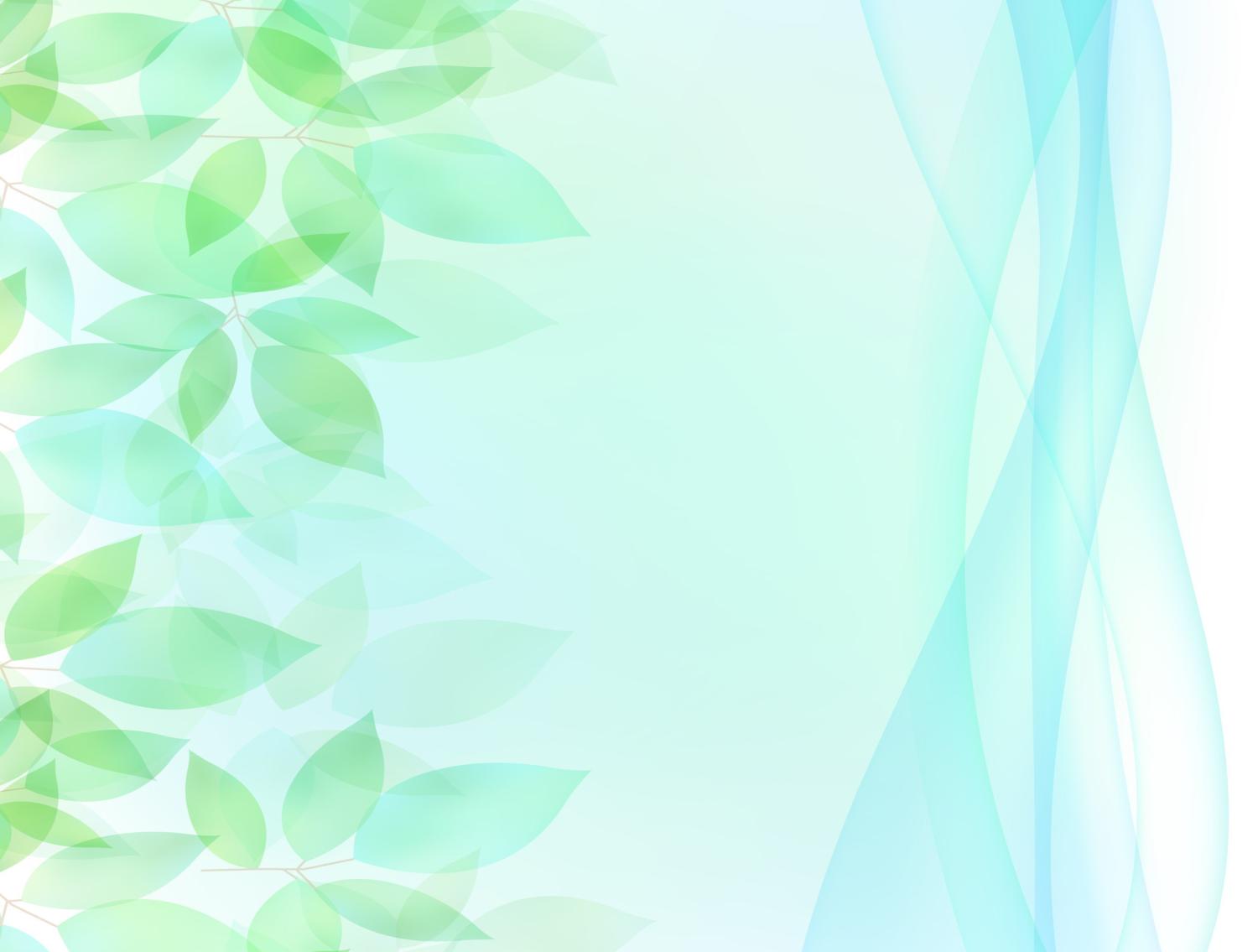 Участие в инновационной деятельности
Применение ИКТ в образовательном процессе.

 В творческих педагогических конкурсах, семинарах

 Открытые показы педагогической деятельности

 Самообразование

 Нетрадиционные формы работы с родителями.
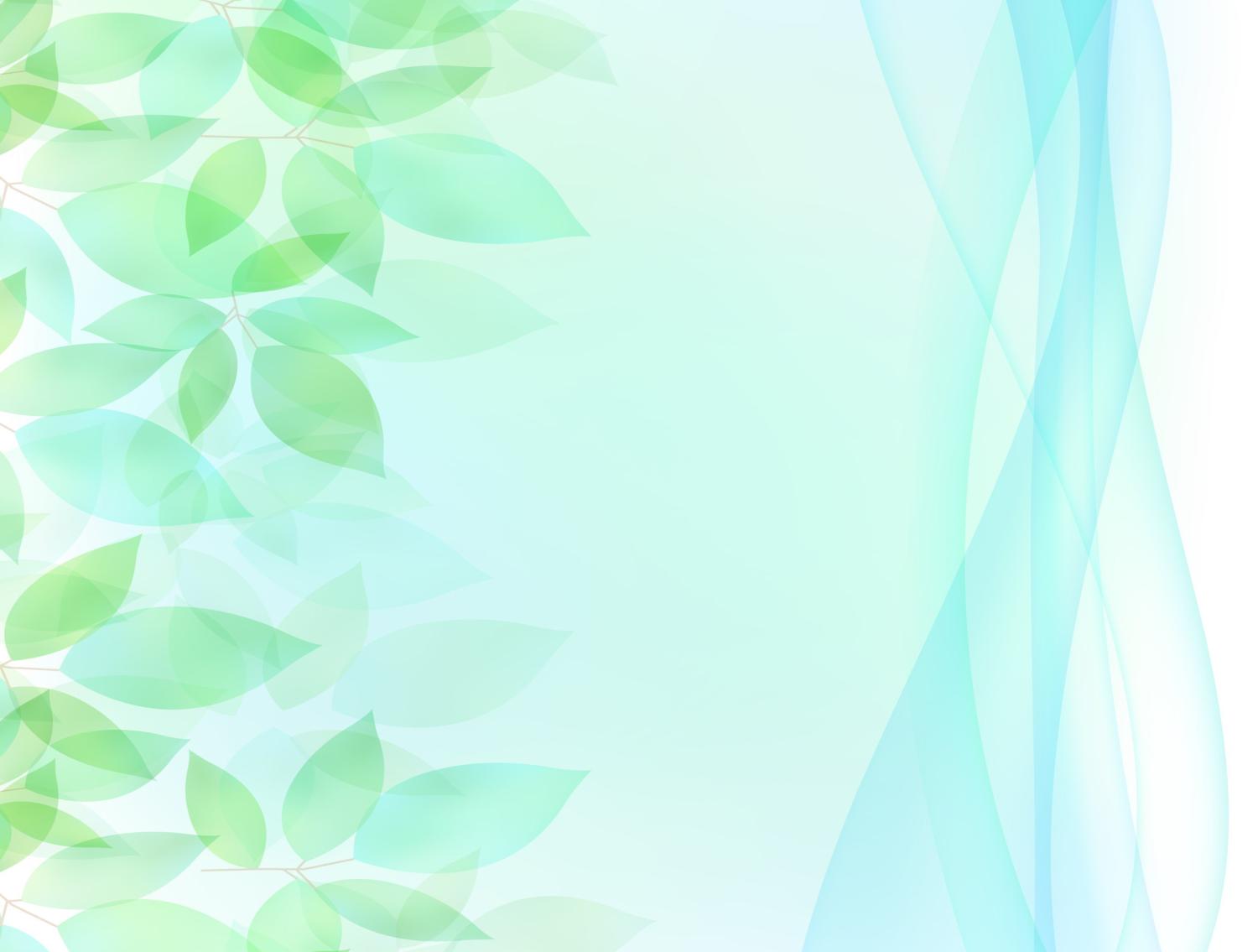 Использование ИКТ 
в образовательном процессе
Оформление материалов по различным направлениям деятельности, с использованием программ Microsoft Office,Word, Excel, в том числе при разработки планов и конспектов ООД, различного вида мероприятий, консультаций для родителей.
  Создание презентаций в программе Power Point для повышения эффективности
образовательной деятельности с детьми и педагогической компетенции у родителей в процессе проведения родительских собраний, праздничных мероприятий.
  Использование презентаций и детских анимационных фильмов с целью информационного и научно-педагогического сопровождения образовательного процесса в группе, в подборе дополнительного познавательно – иллюстративного материала.
  Оформление стендов, буклетов и визитной карточки группы.
  Знакомство с периодикой, общения с коллегами, обмен опытом.
  Принимаю участие в Интернет - сообществах
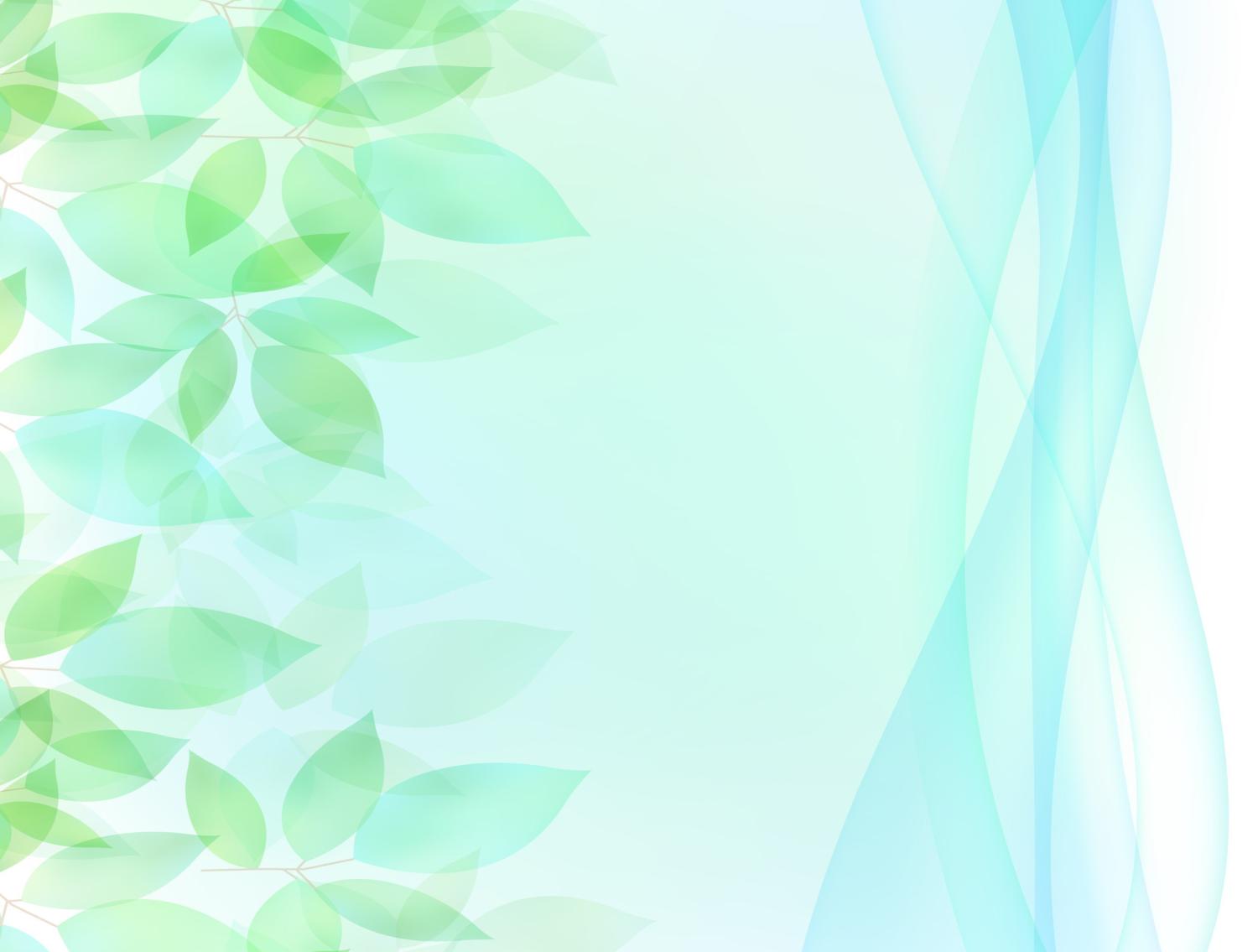 Сайты, ссылки которые я часто использую в своей работе:

http://www.zonar.info - "Оригами - Мир своими руками". Сайт посвящён древнему искусству складывания фигурок из бумаги. Здесь вы найдете схемы и видео схем складывания оригами.
http://pochemu4ka.ru/ - Детский портал «Почемучка». На сайте можно найти много интересного и увлекательного.
http://www.solnet.ee/ - Детский портал «Солнышко». Много интересного материала для родителей, детей и педагогов.
http://eor-np.ru/taxonomy/term/548 - Электронные образовательные ресурсы по тематике дошкольного образования: безопасность, коммуникация, познание, художественное творчество);
http://www.poznayka.ru/ - Сайт «Познайка». Детский сайт для родителей. Вашего ребёнка ждут развивающие игры, раскраски, аппликации и многое другое.
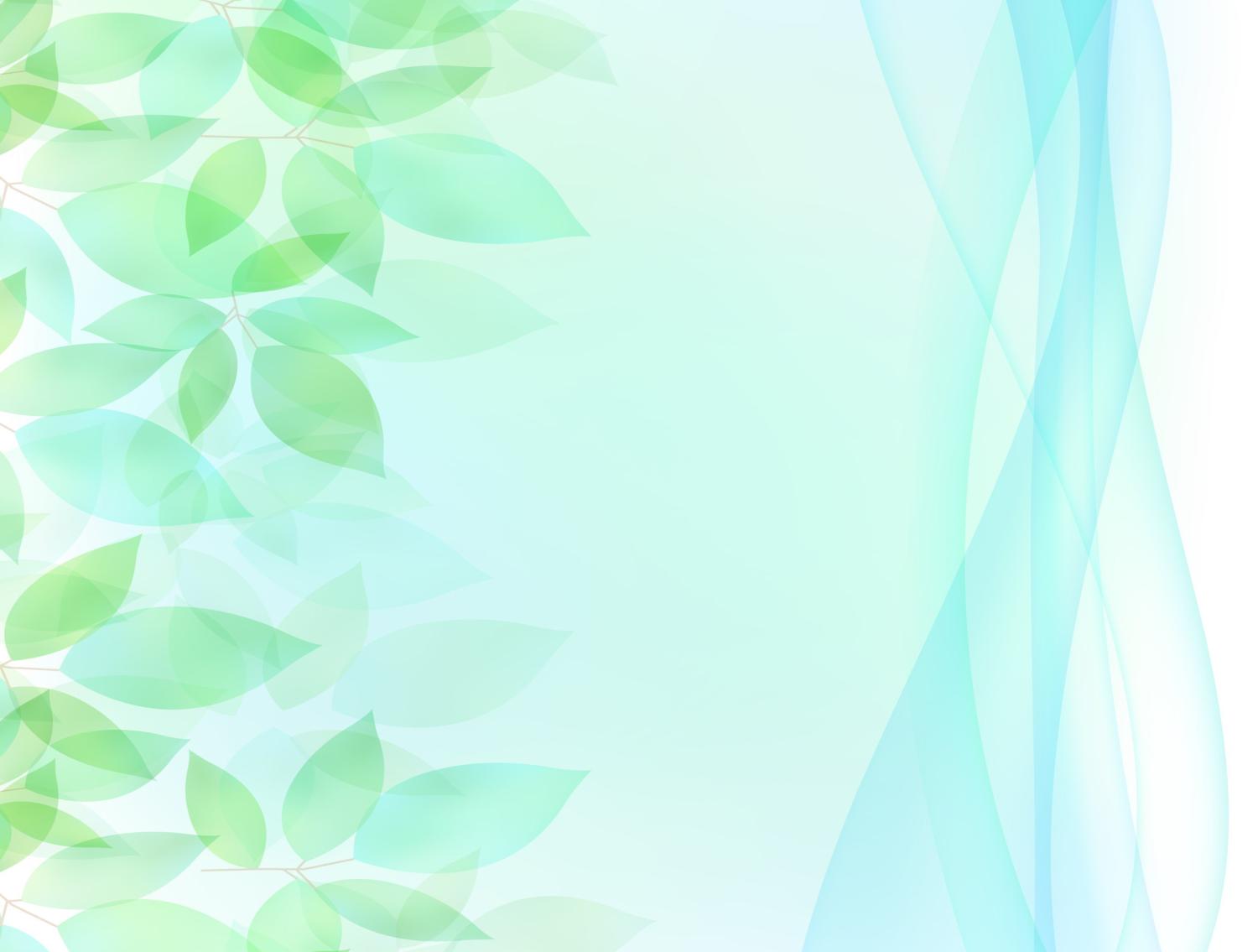 Обратная связь

Уважаемые коллеги!
По всем вопросам Вы можете обращаться на адрес электронной почты: radugagendergen@mail.ru  
С радостью отвечу на все интересующие Вас вопросы!
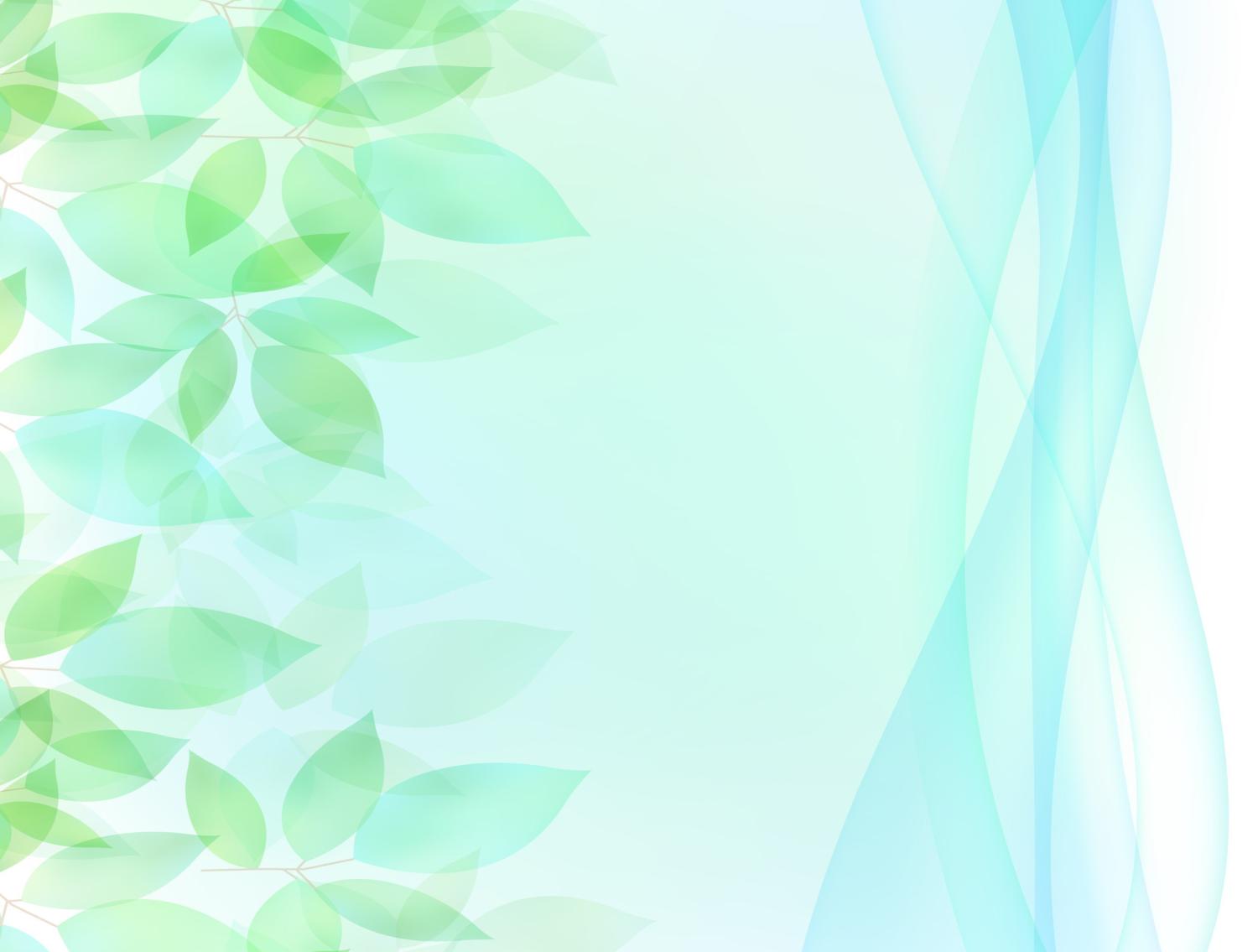 СПАСИБО 
ЗА
ВНИМАНИЕ!!!